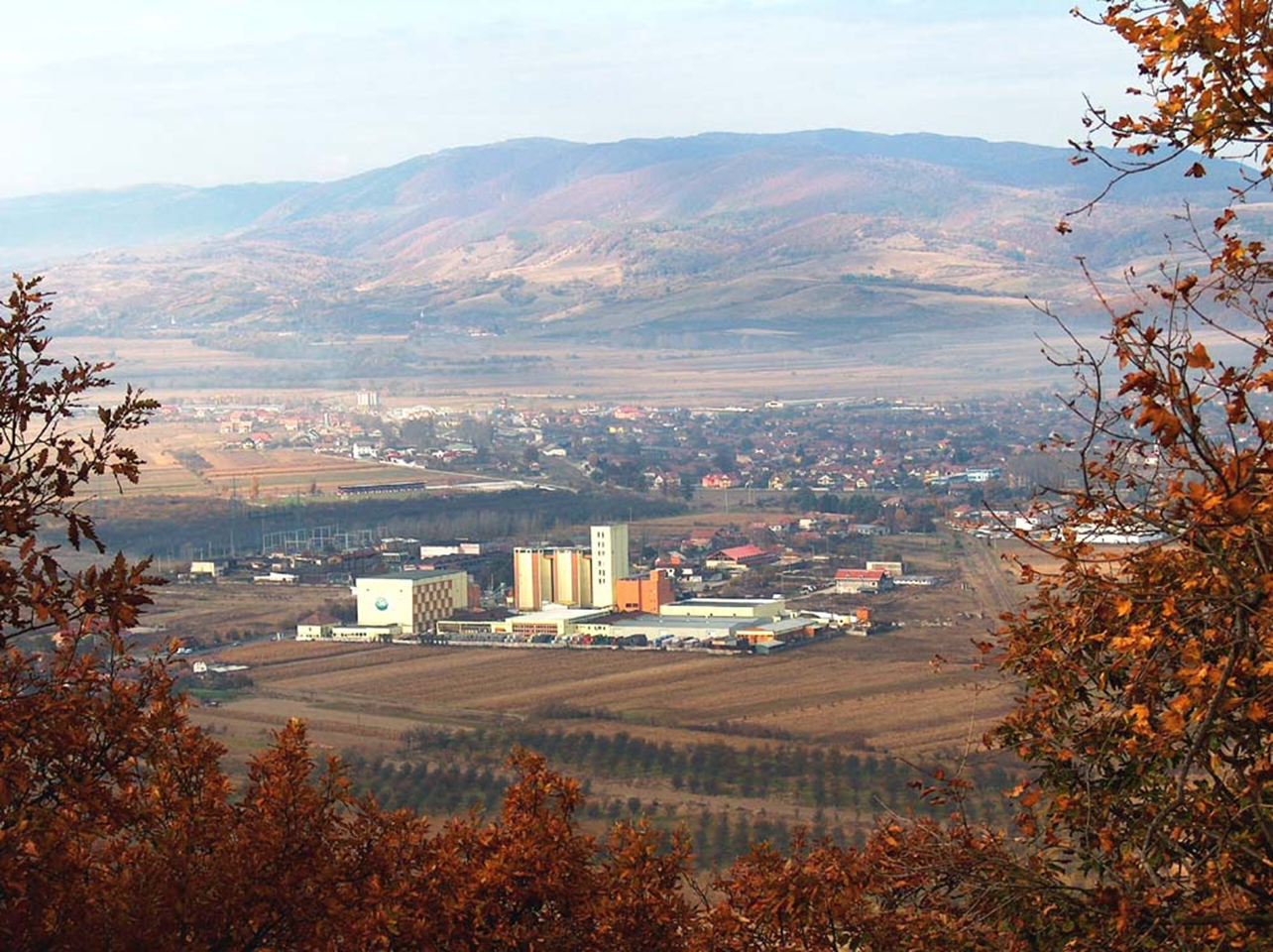 Pays de Hateg
Roumanie
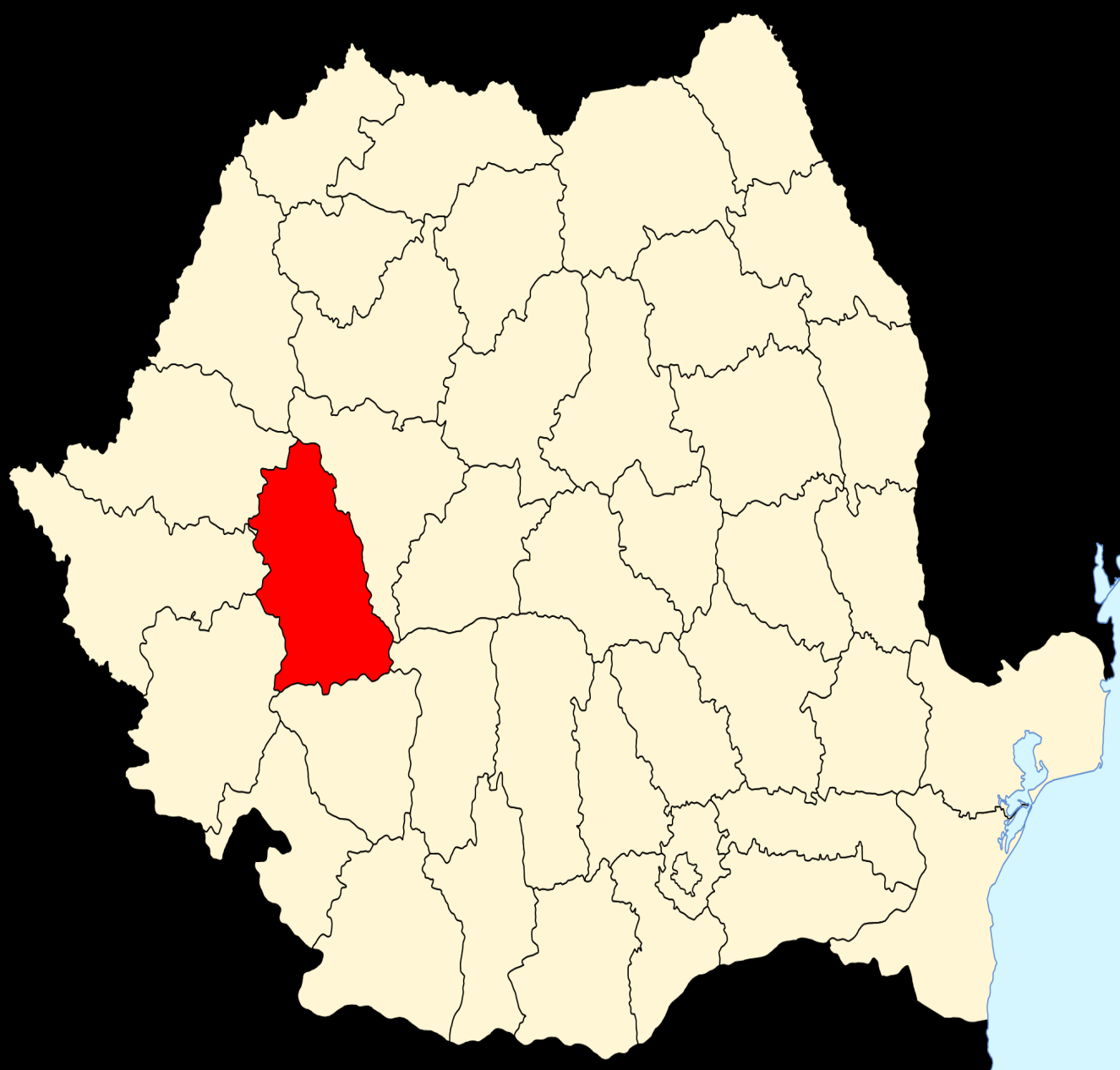 Nous sommes 
Ici, au Sud-Ouest de Roumanie
La ville se trouve au pied d’une de plus belles montagnes de Roumanie, Retezat, dans les Carpates
Les montagnes Retezat
Notre  ville  en  hiver!!!
Cité  royale  de Hateg
La mairie de la ville
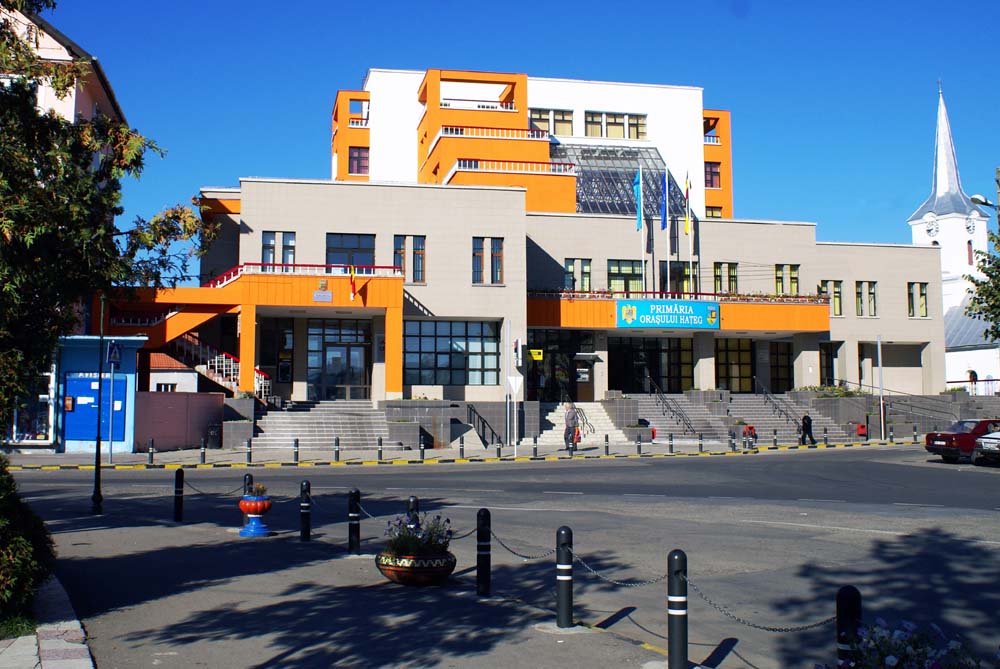 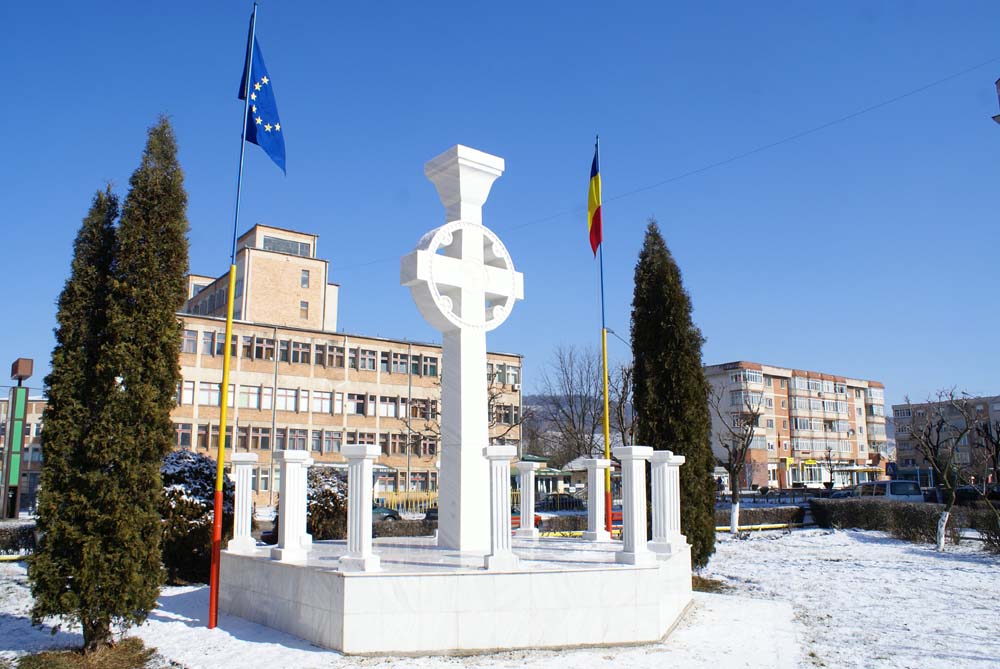 Au centre-ville…
Dans  le  parc...
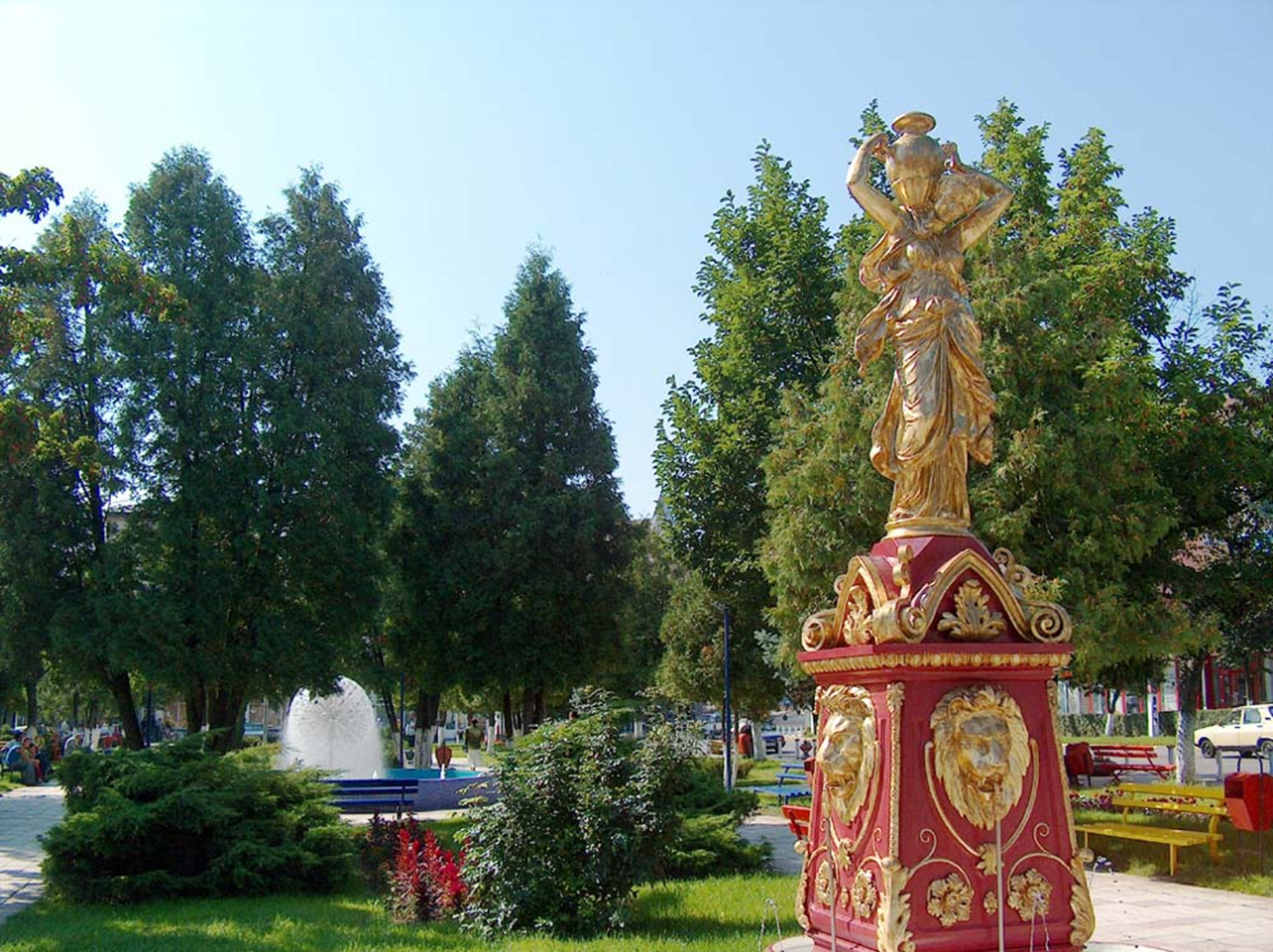 La  réserve de bisons
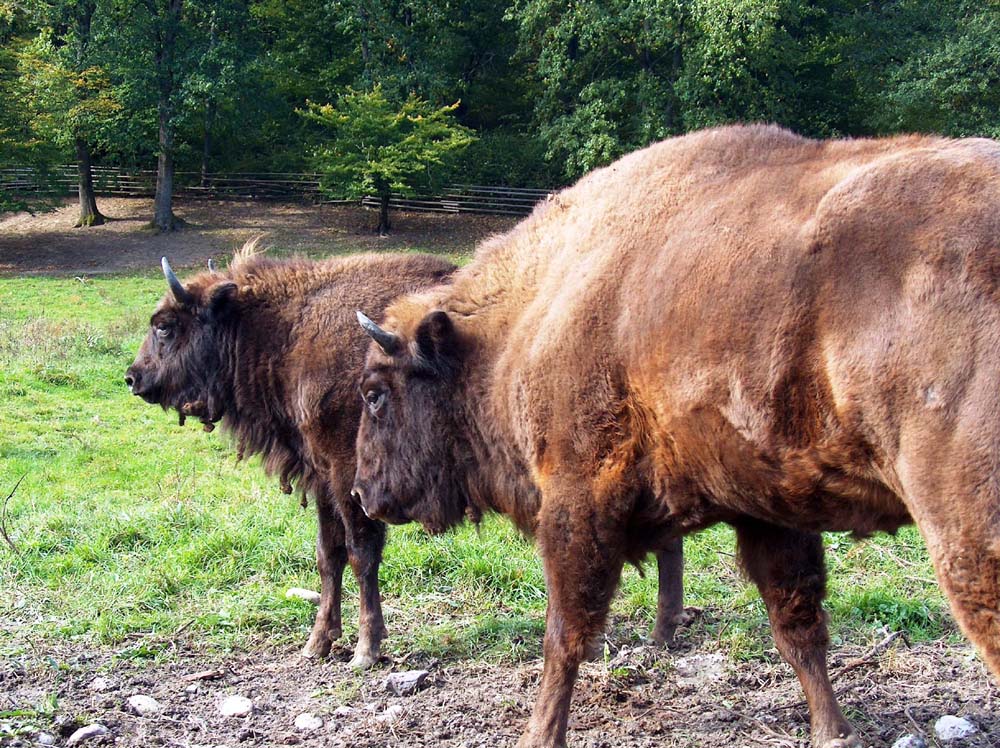 Un  bel  exemplaire…
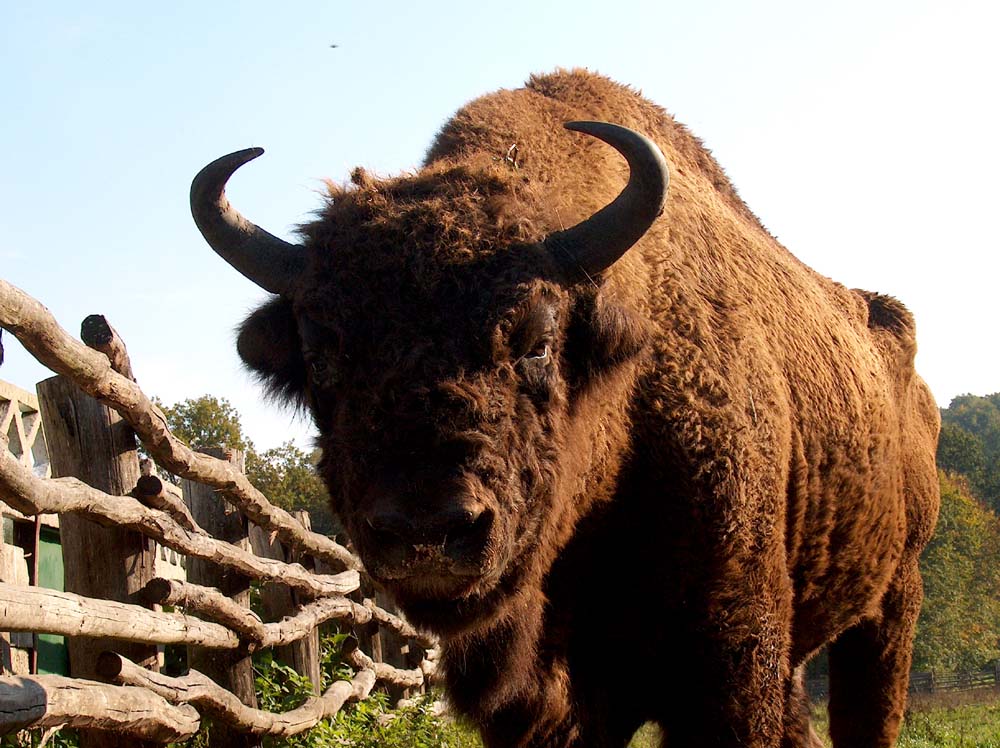 Notre  école
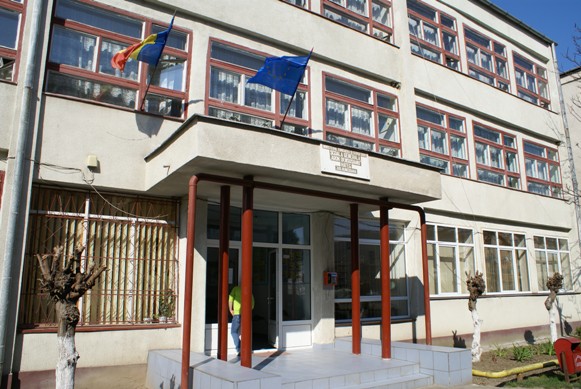 Notre classe…
…et notre message pour vous
Je vous propose un exercice du type VRAI ou Faux:
1.Le Pays de Hateg se trouve au Nord de Roumanie. 
2.La ville se trouve près d’une montagne.
3.La mairie se trouve à coté d’une église.
4. Parmi les objectifs touristiques de la ville, on retrouve la réserve de bisons.
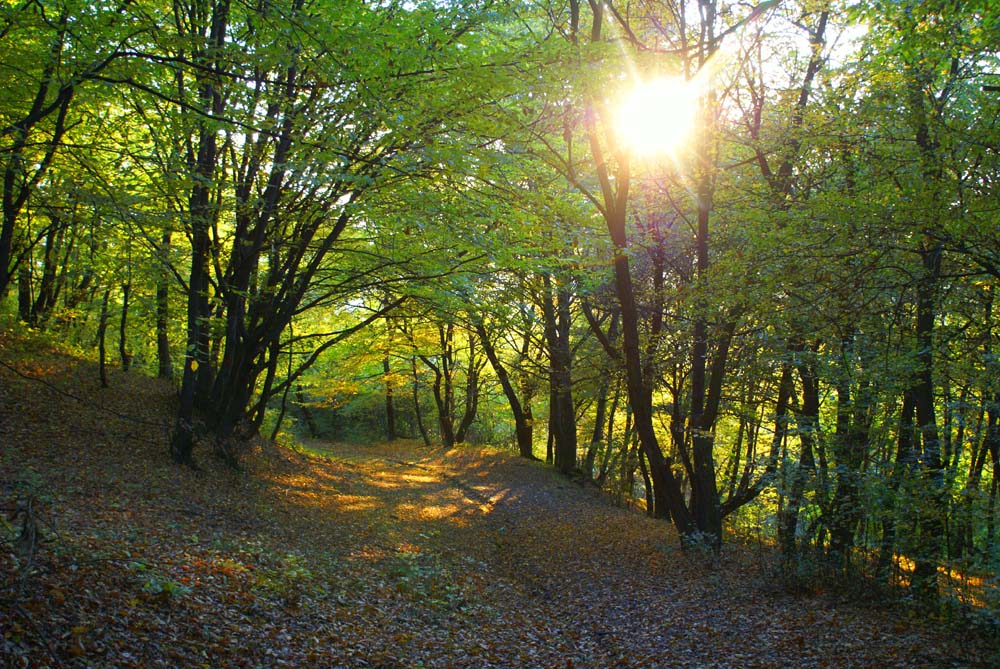 FIN
Un  grand  merci  à  ma  collègue, Groza Mihaela, pour ces belles photos!